Fig. 1. (a) An example of the log-ratio estimation of H3K27me3 intensity between mouse ESC and NPC. Bin size set to ...
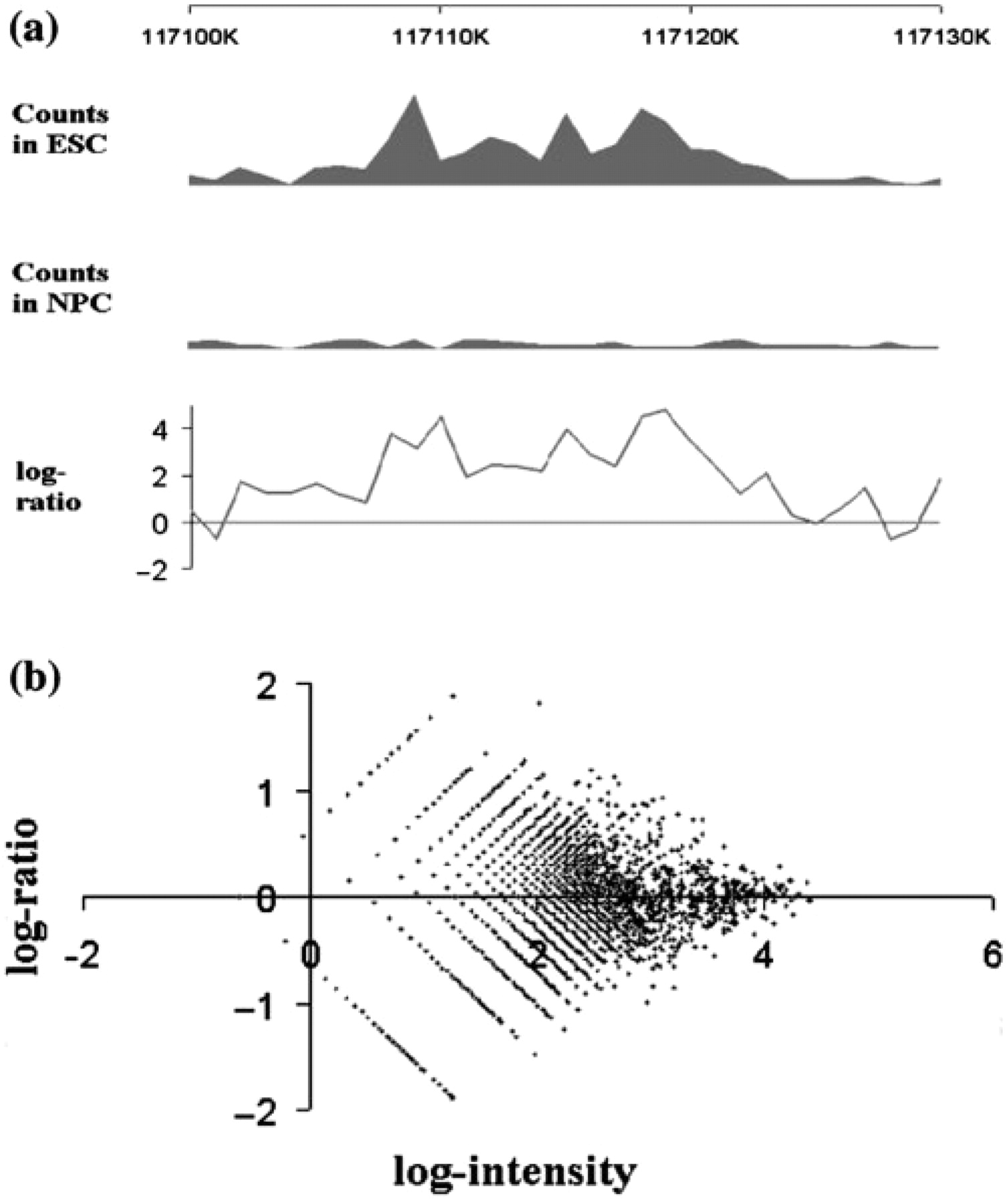 Bioinformatics, Volume 24, Issue 20, October 2008, Pages 2344–2349, https://doi.org/10.1093/bioinformatics/btn402
The content of this slide may be subject to copyright: please see the slide notes for details.
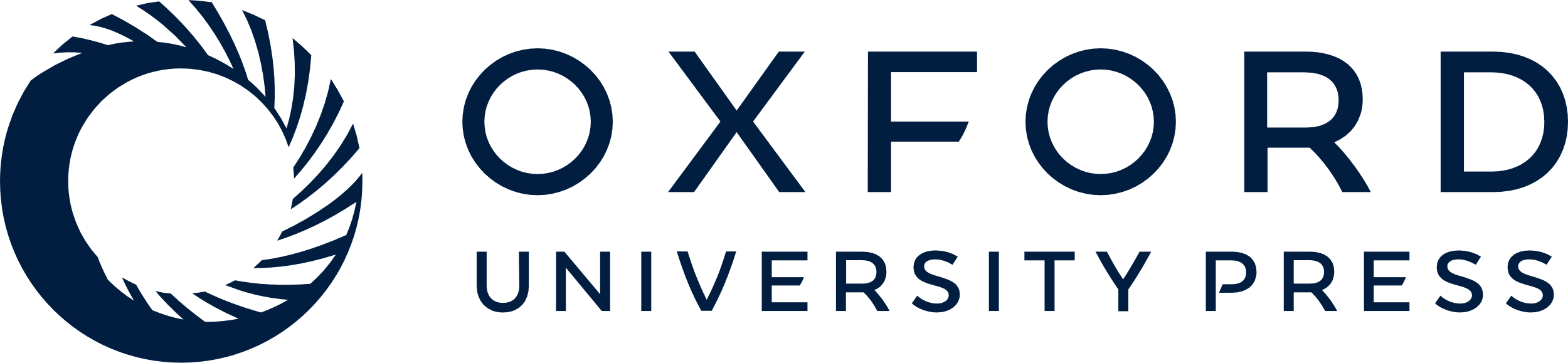 [Speaker Notes: Fig. 1. (a) An example of the log-ratio estimation of H3K27me3 intensity between mouse ESC and NPC. Bin size set to be 1k; displayed genomic region range from chr14:117 100 000 to 117 130 000; data retrieved from Mikkelsen et al.'s (2007) dataset; (b) An RI-plot for chromosome 19 in K27 data.


Unless provided in the caption above, the following copyright applies to the content of this slide: © The Author 2008. Published by Oxford University Press. All rights reserved. For Permissions, please email: journals.permissions@oxfordjournals.org]
Fig. 2. Combinatorial effect of H3K4me3 and H3K36me3 on gene expression between ESC and NPC. Up/down-regulations were ...
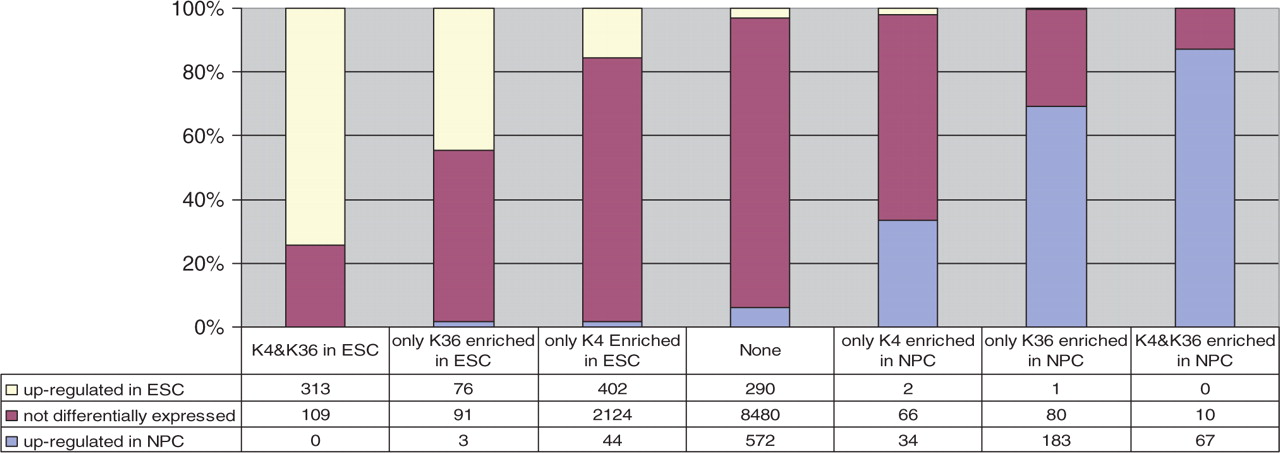 Bioinformatics, Volume 24, Issue 20, October 2008, Pages 2344–2349, https://doi.org/10.1093/bioinformatics/btn402
The content of this slide may be subject to copyright: please see the slide notes for details.
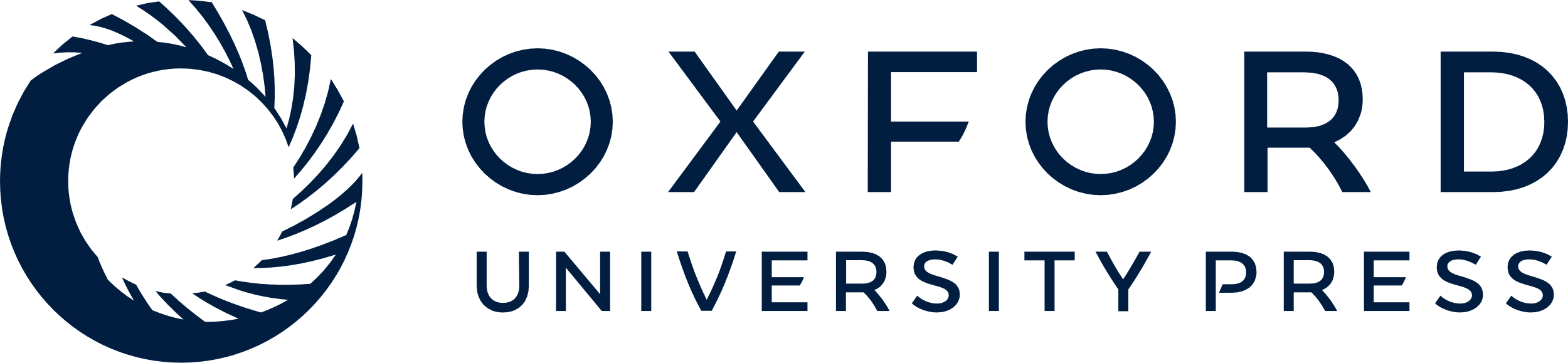 [Speaker Notes: Fig. 2. Combinatorial effect of H3K4me3 and H3K36me3 on gene expression between ESC and NPC. Up/down-regulations were determined by the criterion of 4-fold change.


Unless provided in the caption above, the following copyright applies to the content of this slide: © The Author 2008. Published by Oxford University Press. All rights reserved. For Permissions, please email: journals.permissions@oxfordjournals.org]